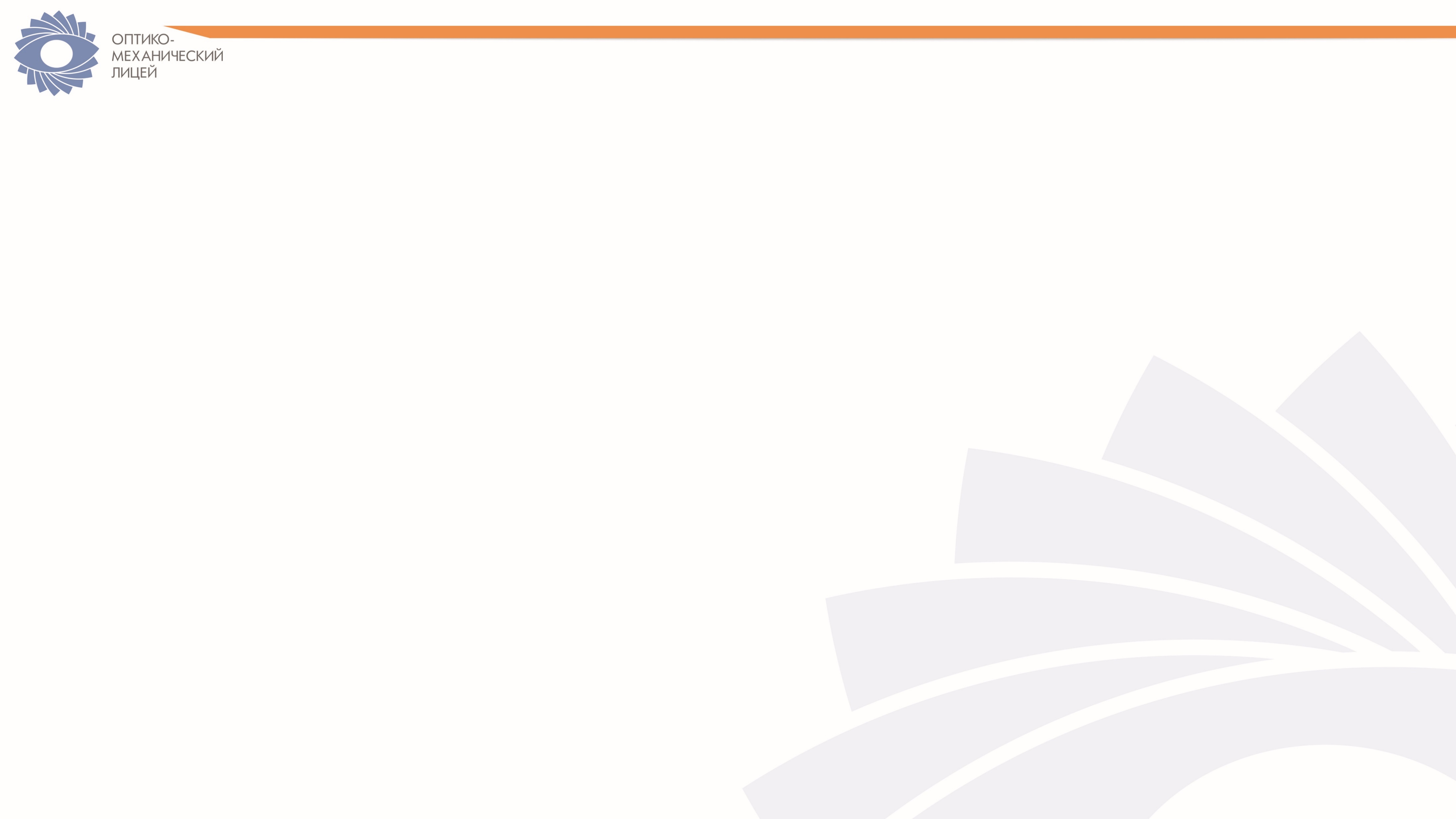 Тема занятия:
«Построение логического выражения 
с данной таблицей истинности»
Барсукова Е.В., преподаватель информатики
Акентьев В.В., преподаватель информатики
2023
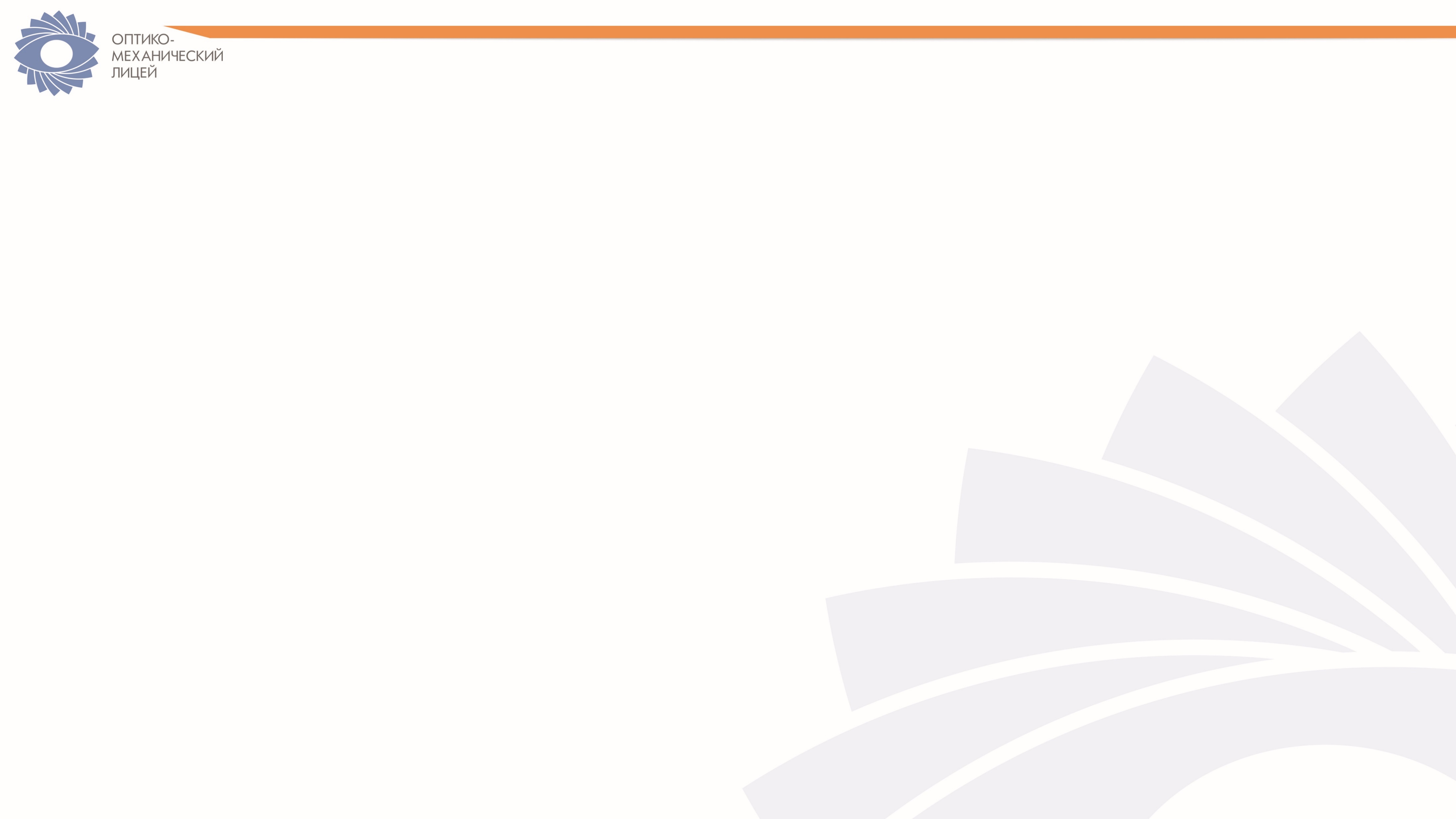 Мыслить логично 
значит мыслить точно и последовательно, не допуская противоречий в своих рассуждениях
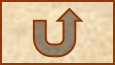 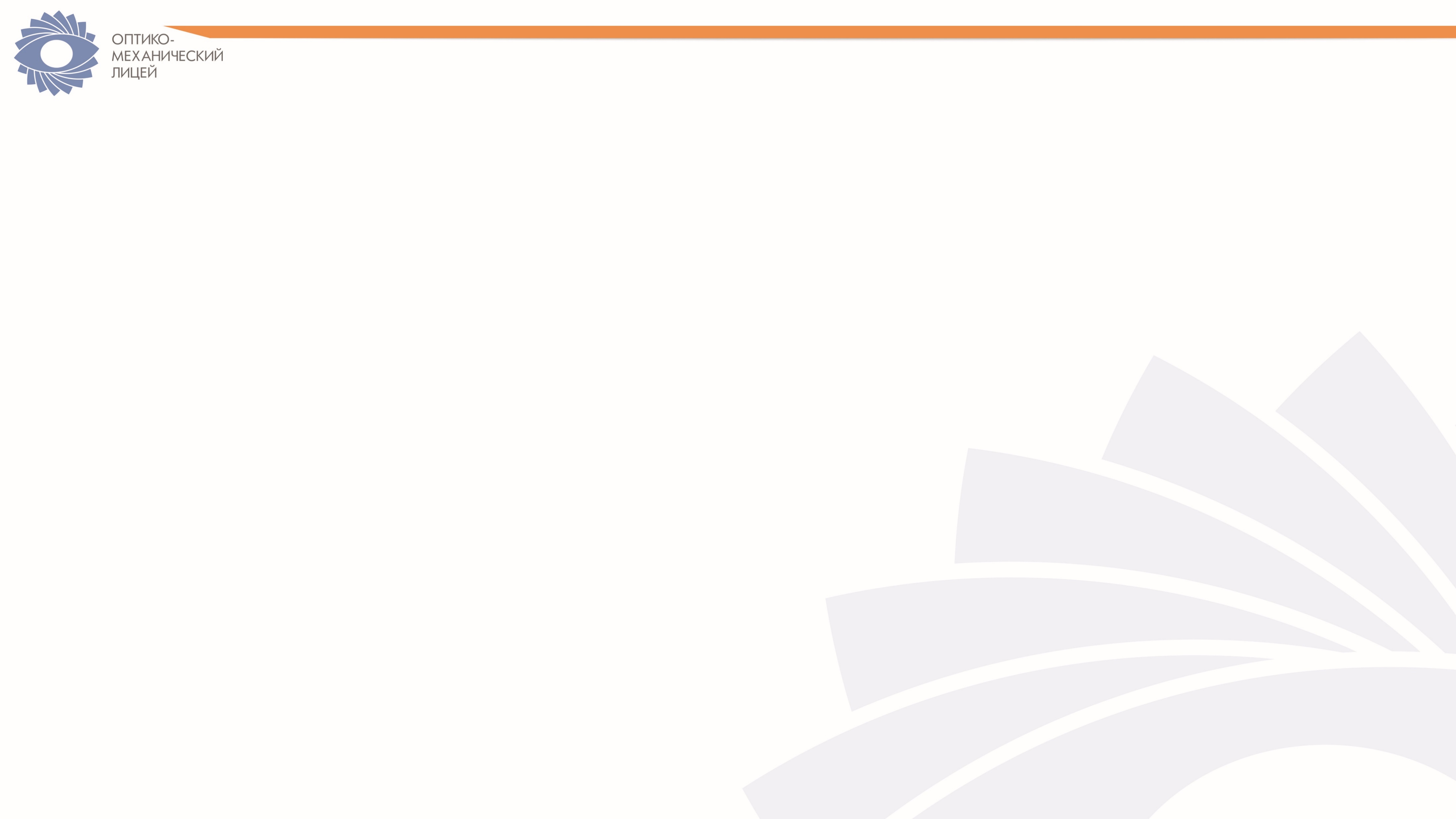 Задачи:
Освоение практических приемов построения таблиц истинности
Умение применять знания в профессиональной деятельности
Расширить терминологию будущего специалиста
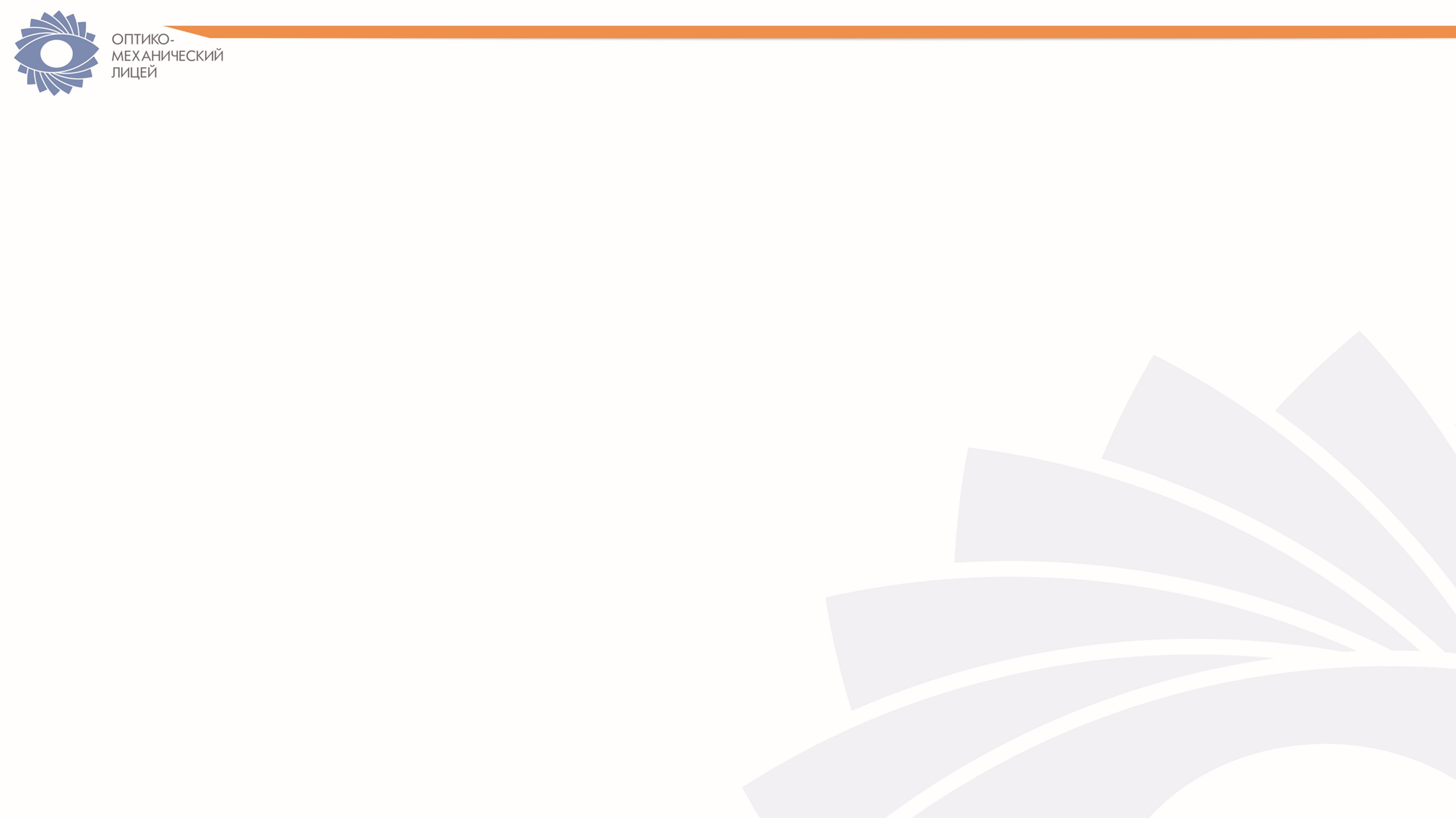 Практическое применение 
Алгебры логики
в вычислительной технике
в логических построениях
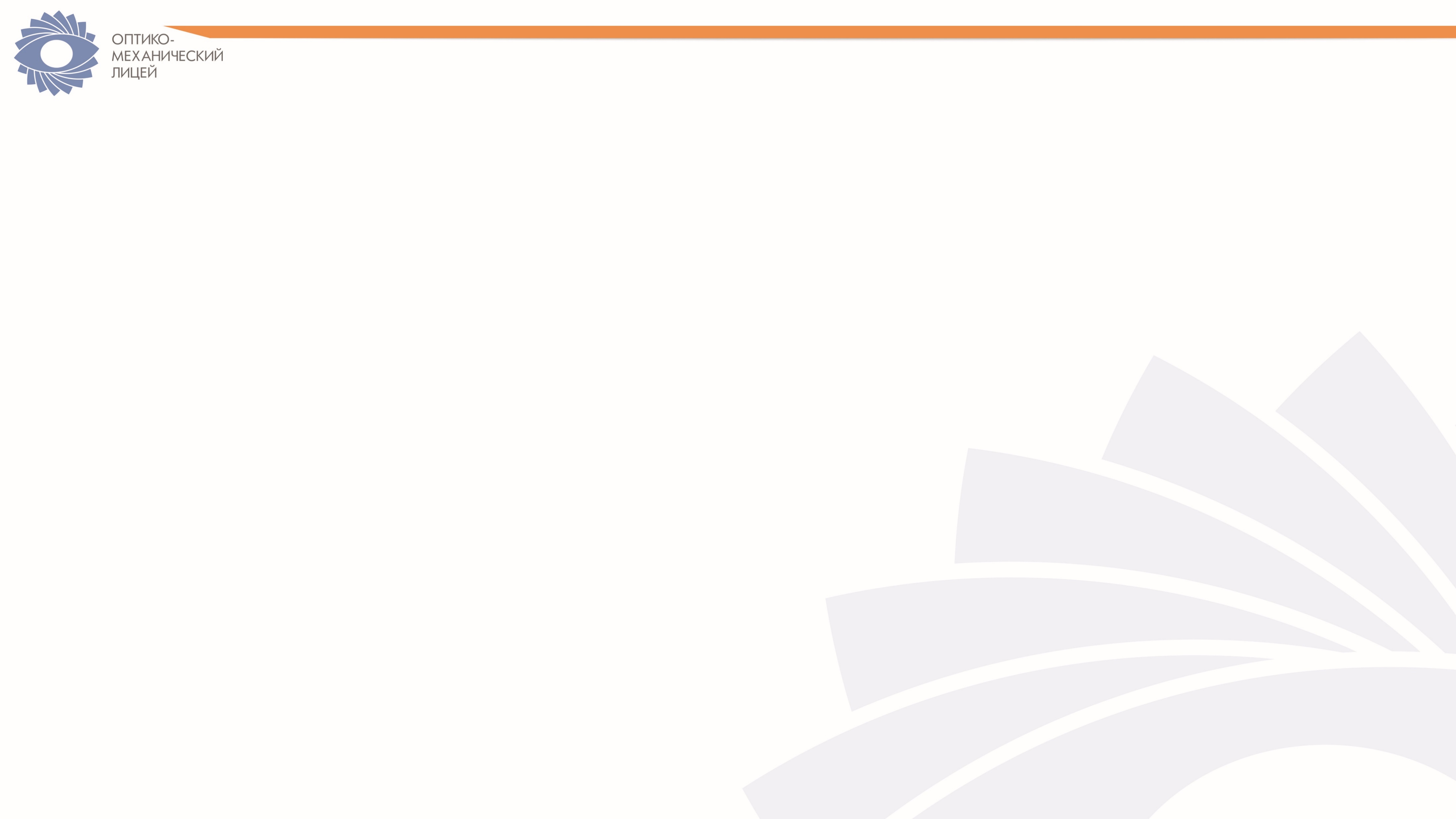 Основные понятия множеств и логики
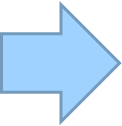 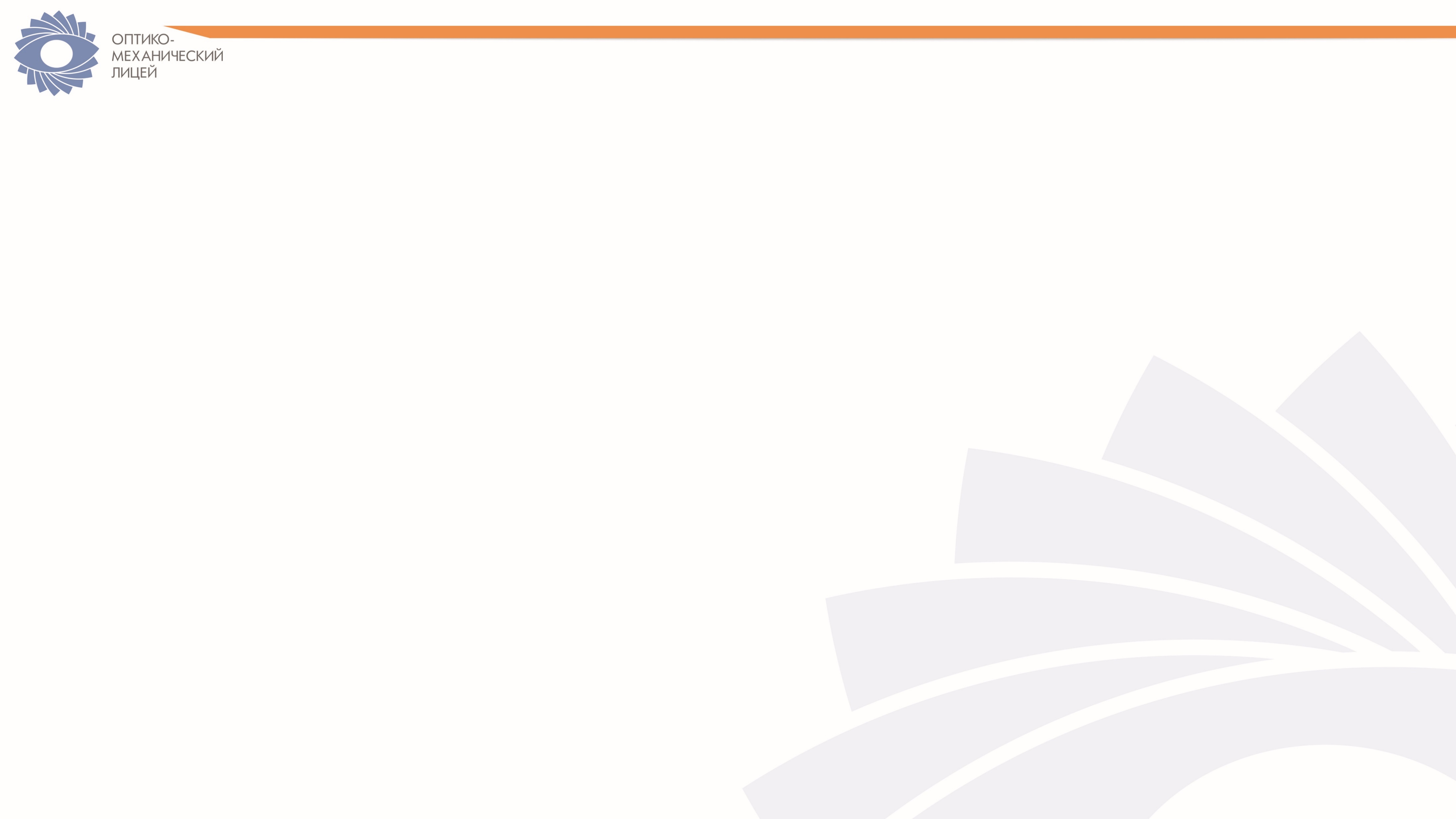 ПРИМЕР 1     Записать высказывание
в виде формулы логики
«Если проявитель не холодный, то фотография будет светлой»
А- проявитель холодный 
В- фотография будет светлой
Результат : 
Заказчик доволен
Логические операции :
Инверсия
Импликация
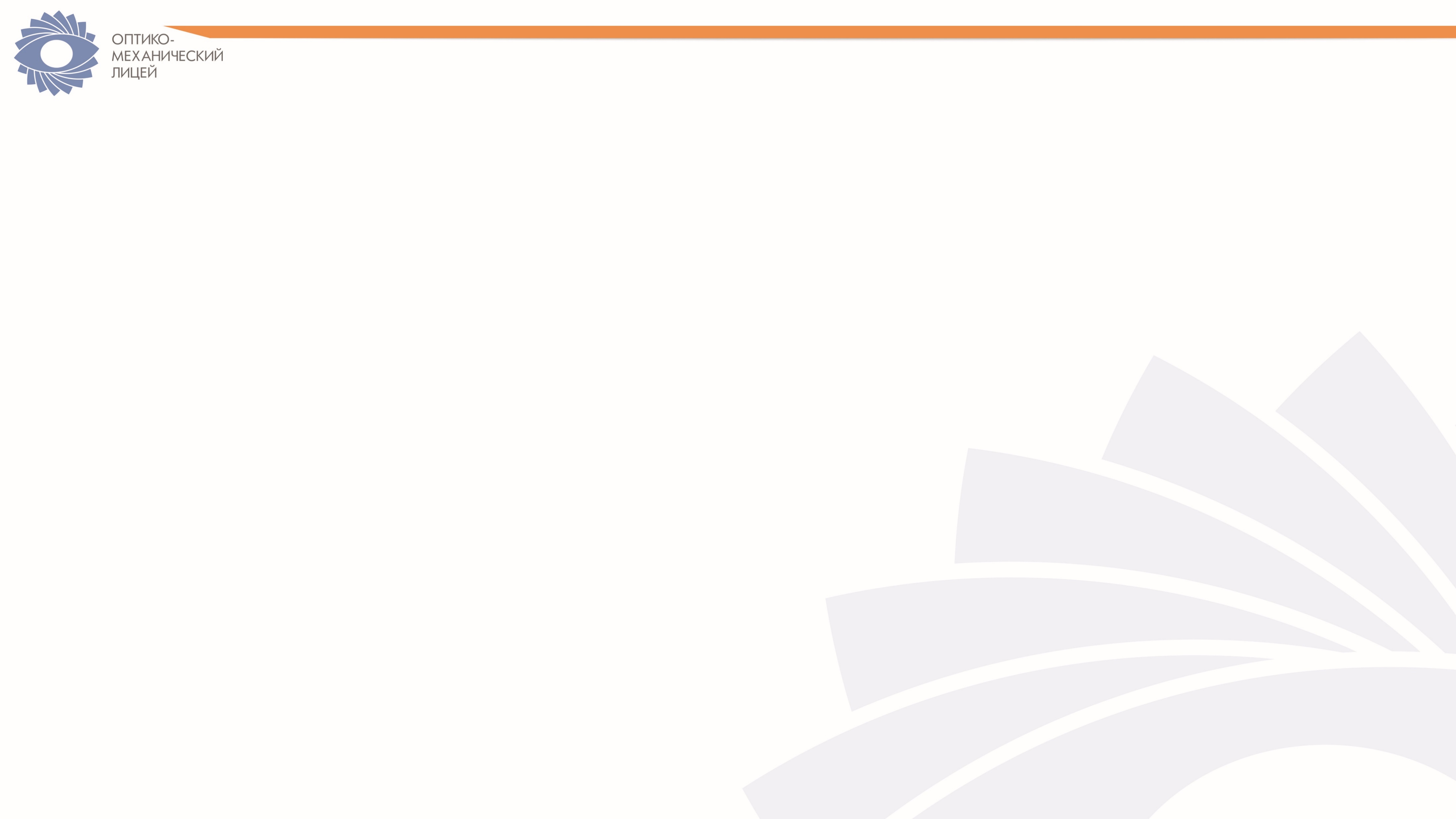 ПРИМЕР 1     Записать высказывание
в виде формулы логики
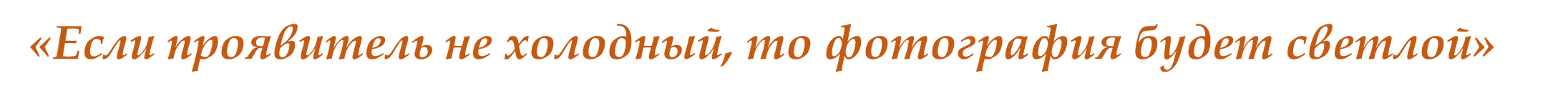 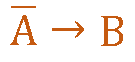 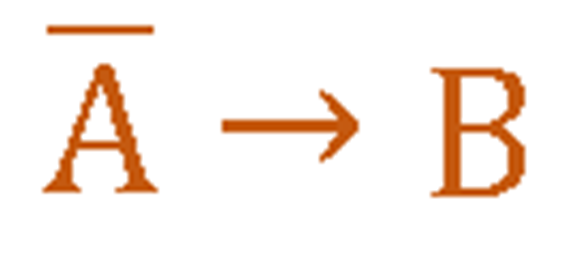 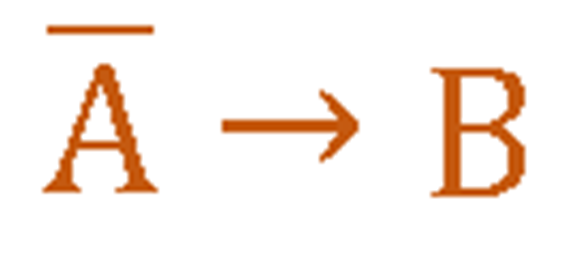 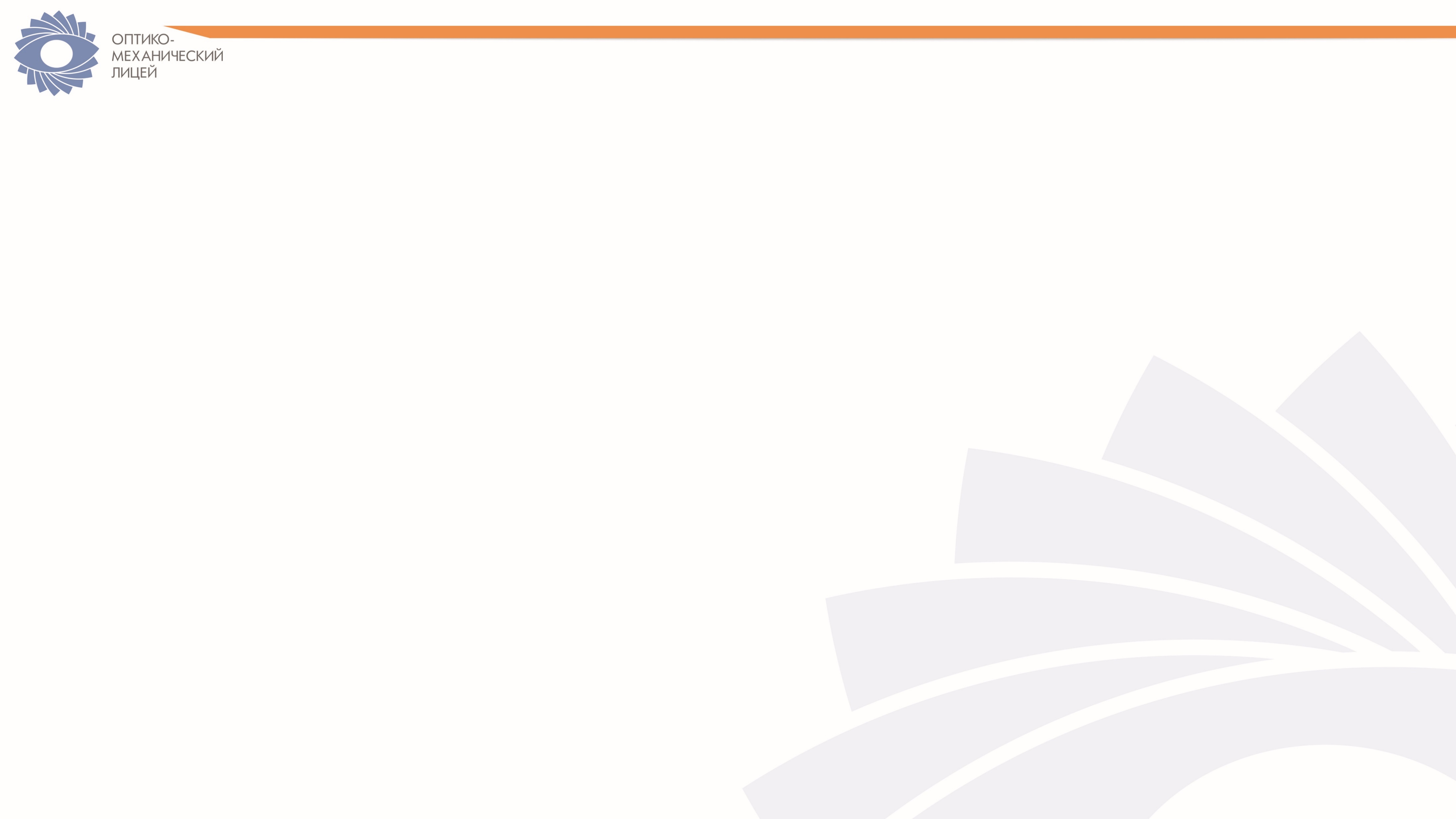 Алгоритм построения таблицы истинности сложного высказывания
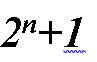 1. количество строк - 
количество столбцов - n+m 
n-кол-ва переменных
m-кол-ва логических операций, входящих в сложное высказывание
2. начертить таблицу и заполнить заголовок
3. заполнить столбцы переменных
4. заполнить остальные столбцы таблицы
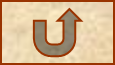 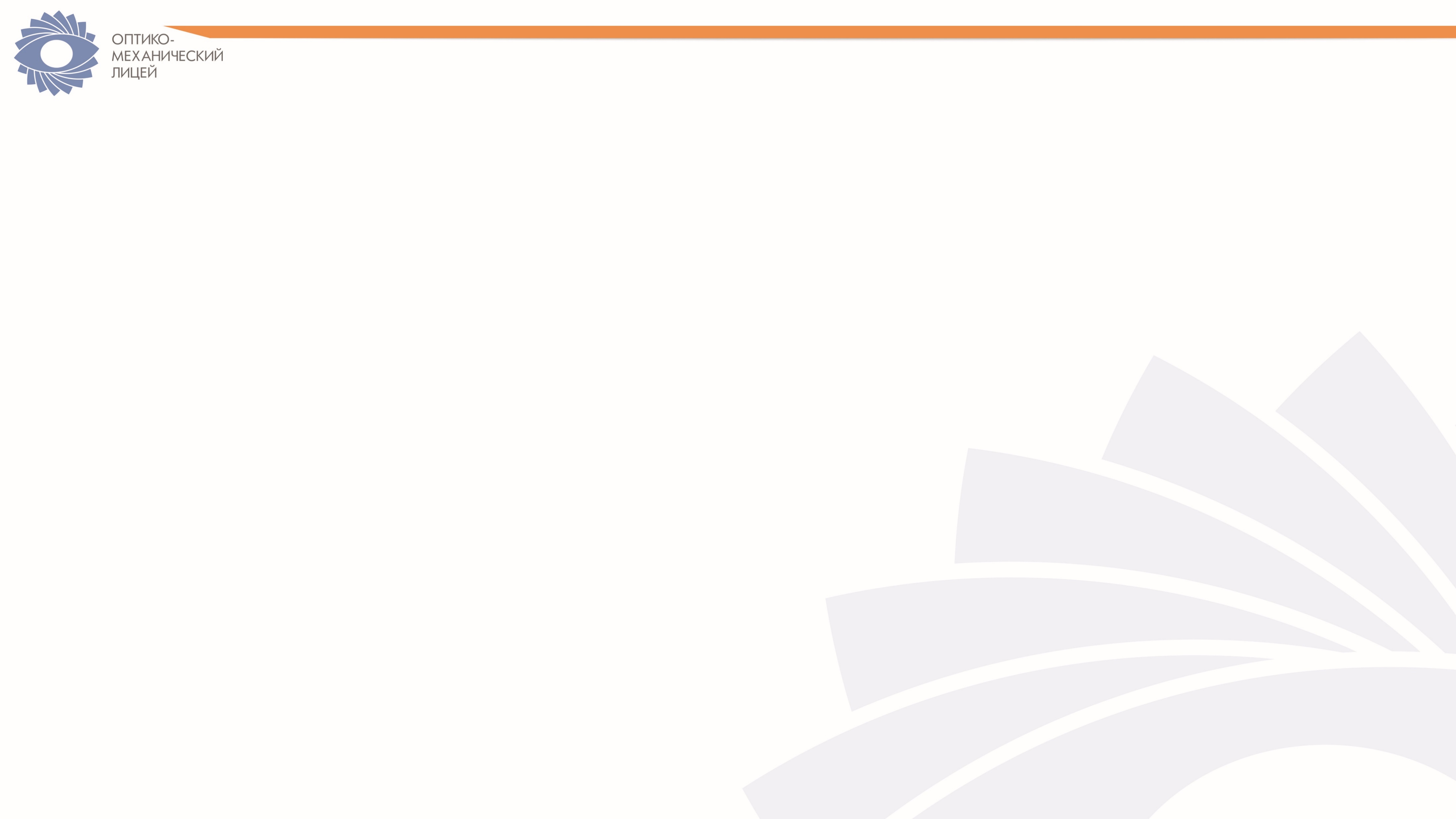 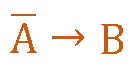 =4+1=5 СТРОК
n=2 переменные
m=2 операции
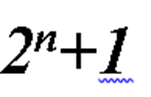 n+m=2+2=4 СТОЛБЦА
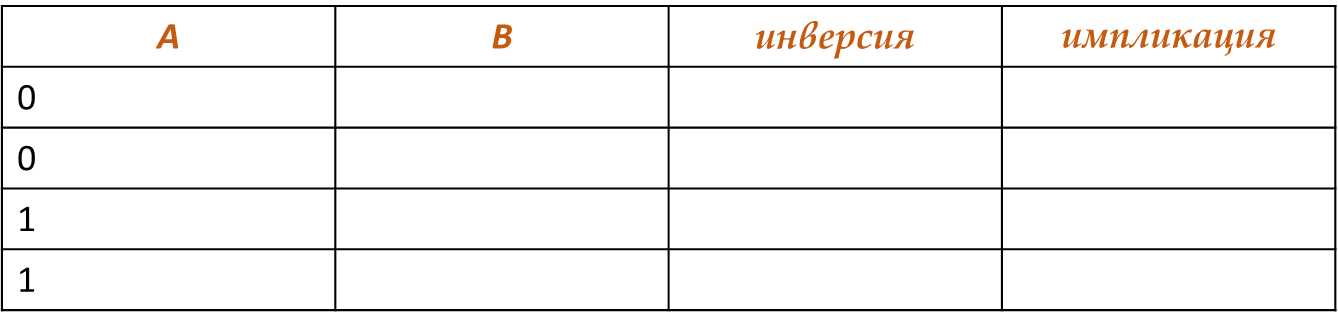 А- проявитель холодный 
В- фотография будет светлой
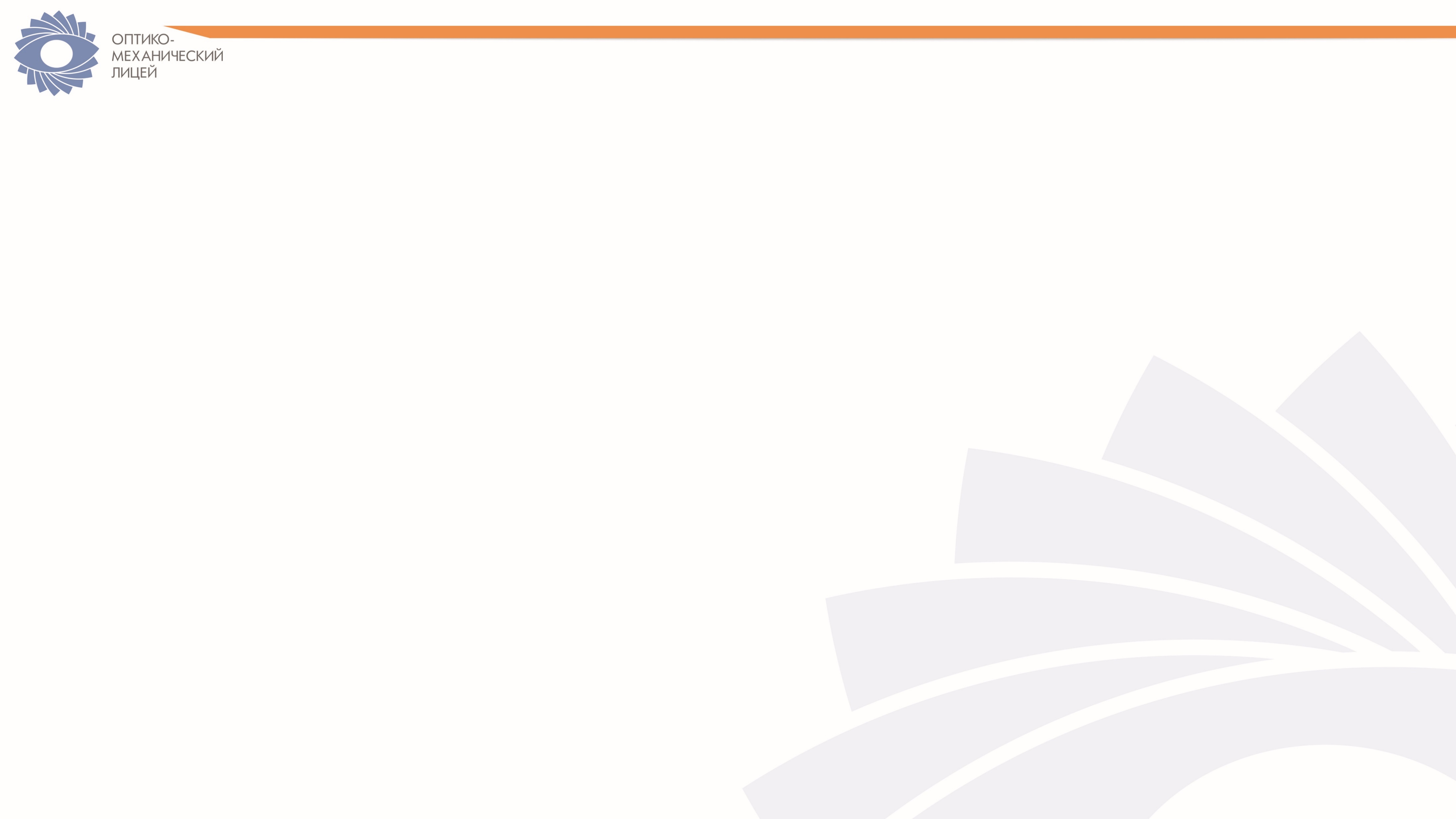 Пример 2   Укажите  значения истинности простых высказываний,   при которых суждение

«Если у меня будет хорошая фотография,  и я не создам рекламу фирмы, то у меня не будет клиентов» 

ложно
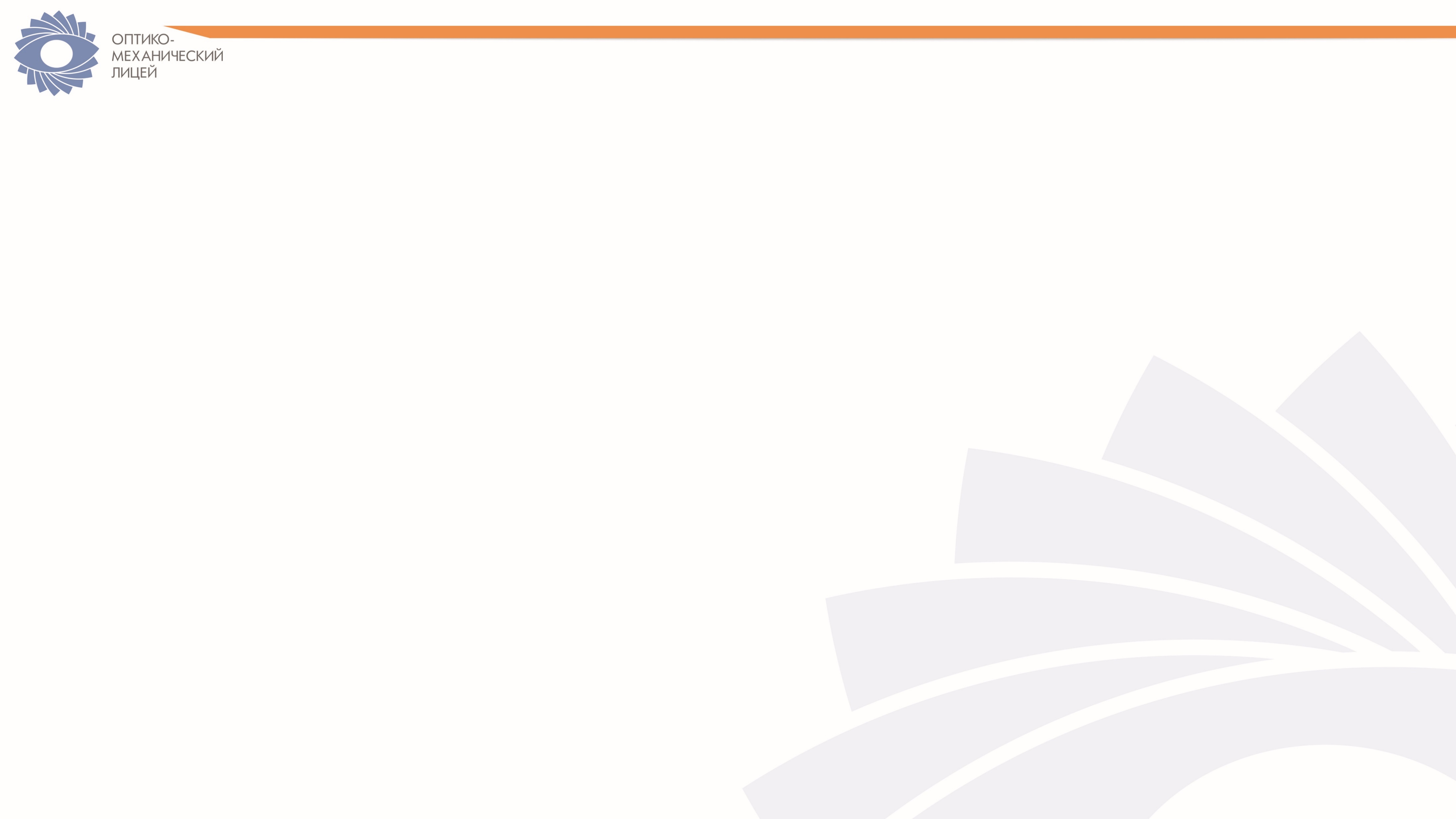 Решение
«Если у меня будет хорошая фотография,  и я не создам рекламу фирмы, то у меня не будет клиентов»
В = «У меня будет хорошая фотография»
Е = «Я создам рекламу фирмы»
А = «У меня будут клиенты»
В = 

Е =
А =
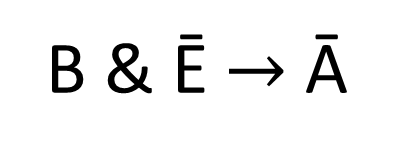 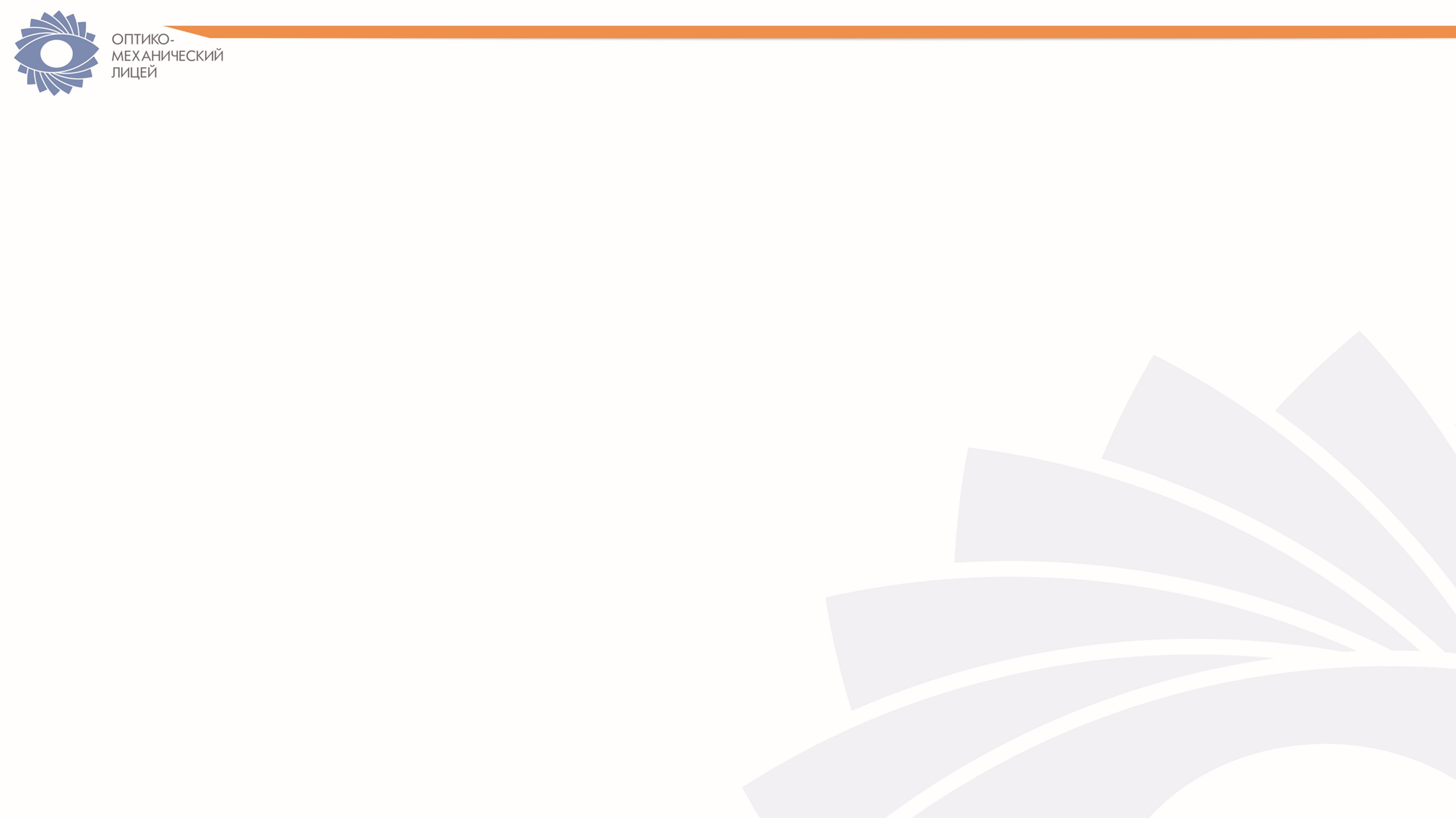 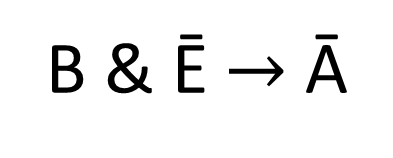 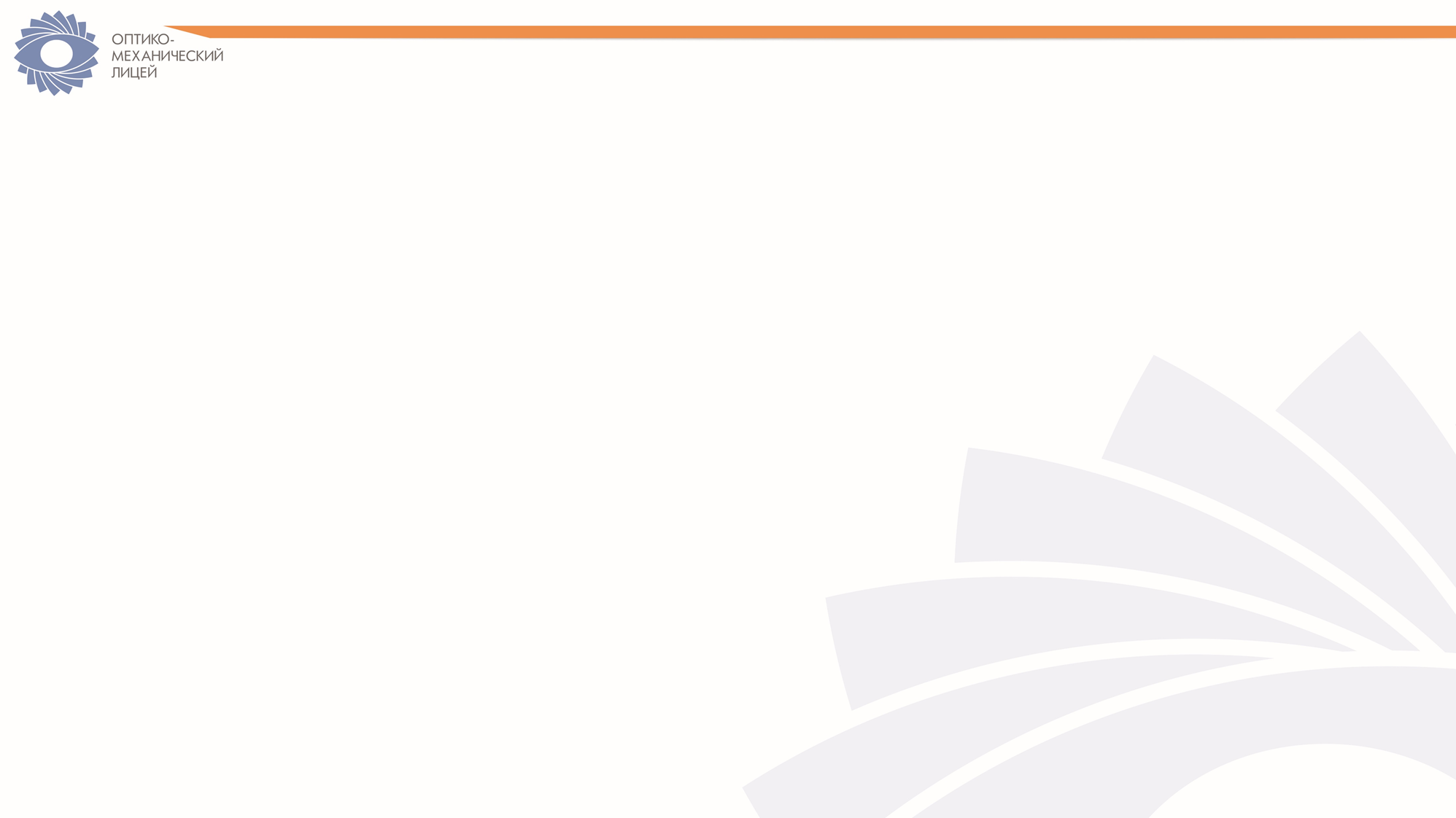 Постройте таблицы истинности следующих сложных высказываний
1. Ū & (Ē v E&A)
2.  B v A & C
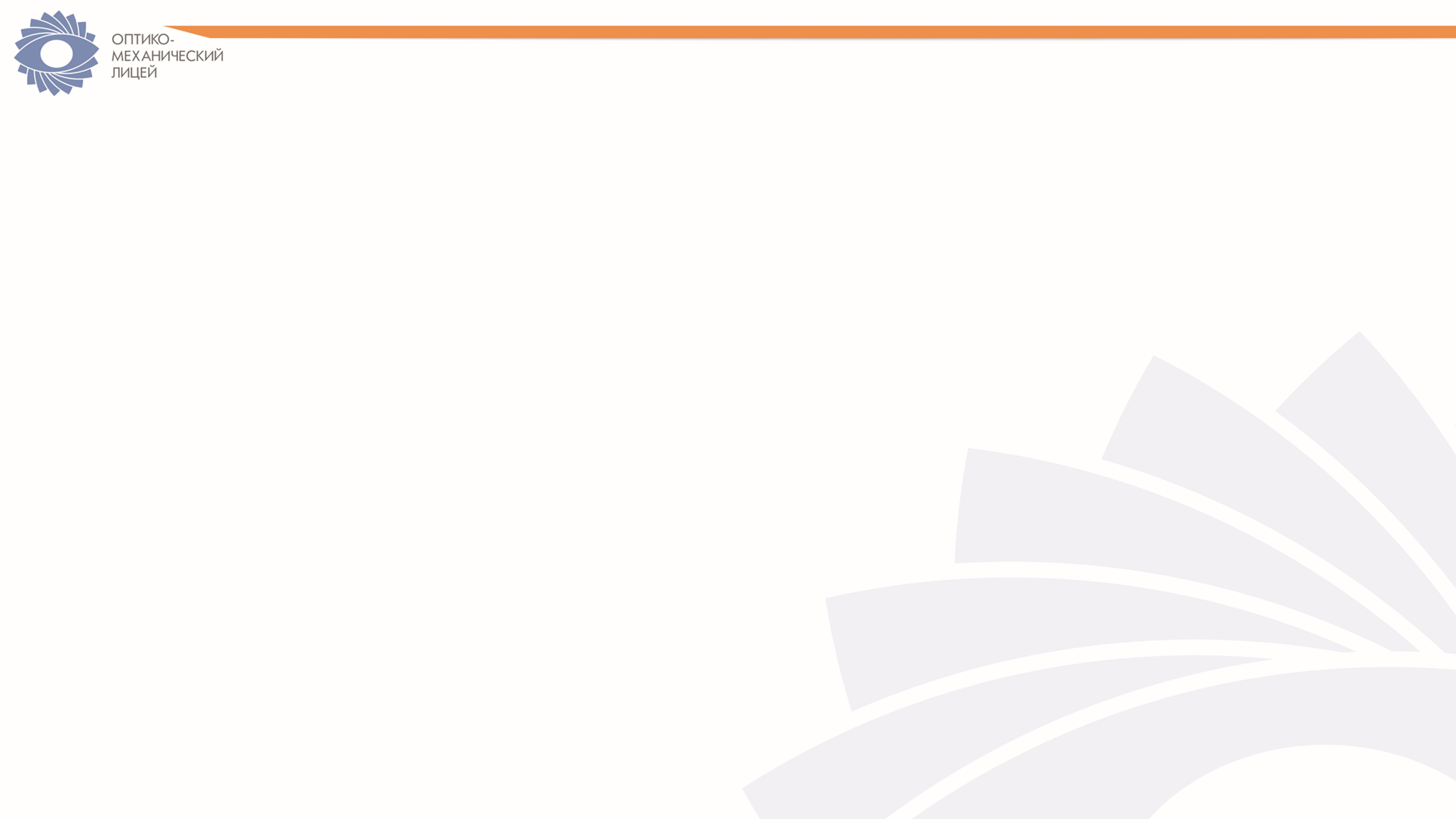 Постройте таблицы истинности следующих сложных высказываний                Вариант 1  Ū & (Ē v E&A)
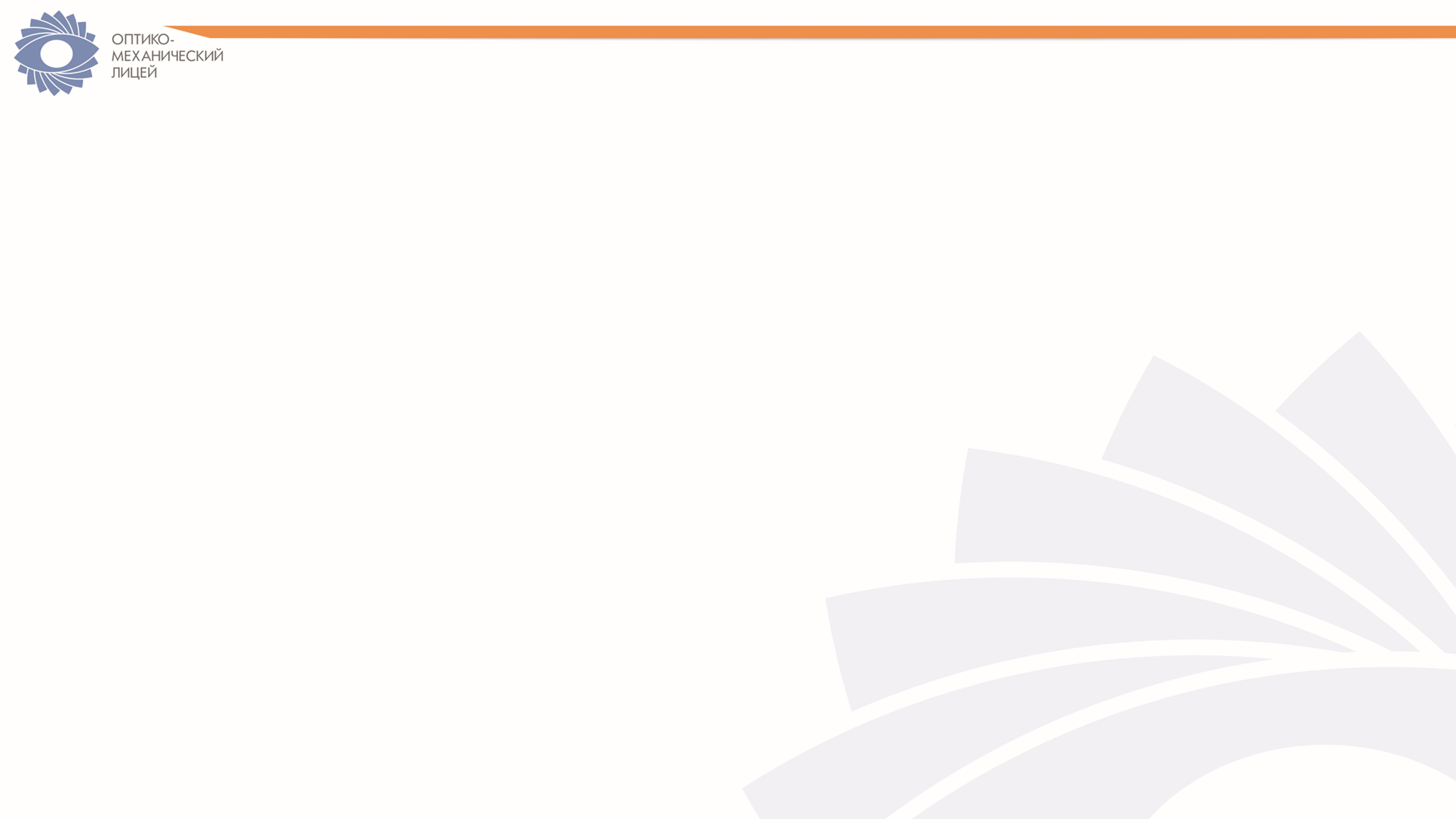 Постройте таблицы истинности следующих сложных высказываний
Вариант 2                B v A & C
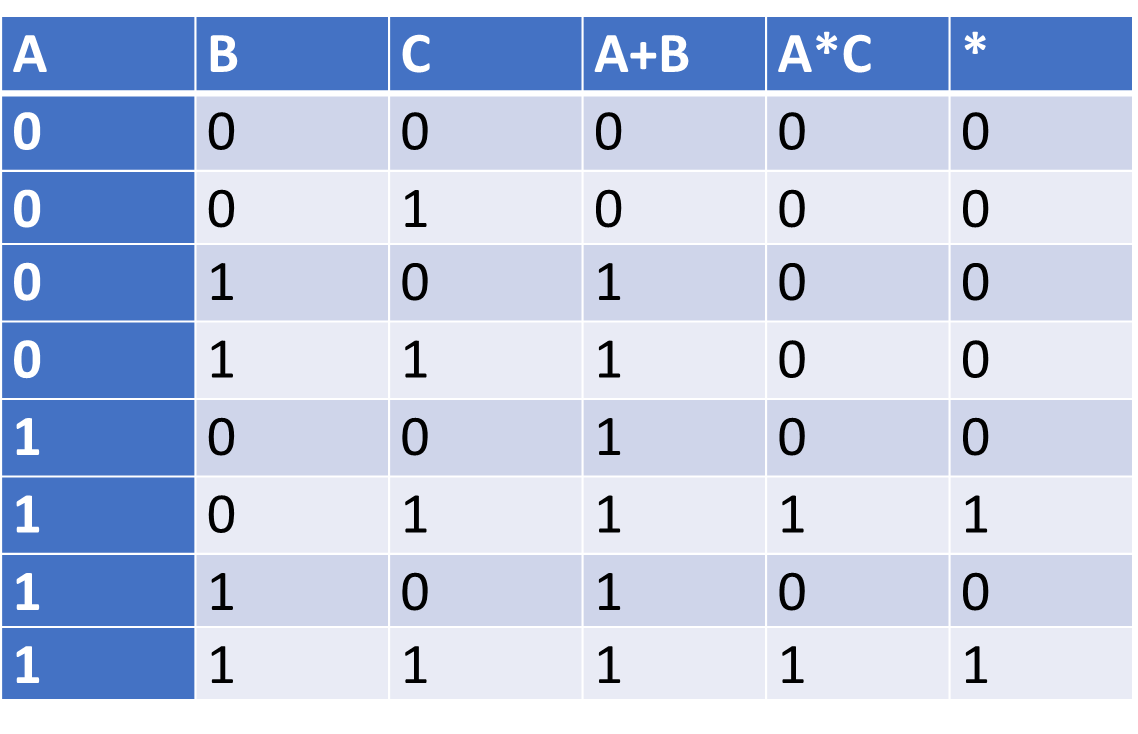 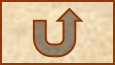 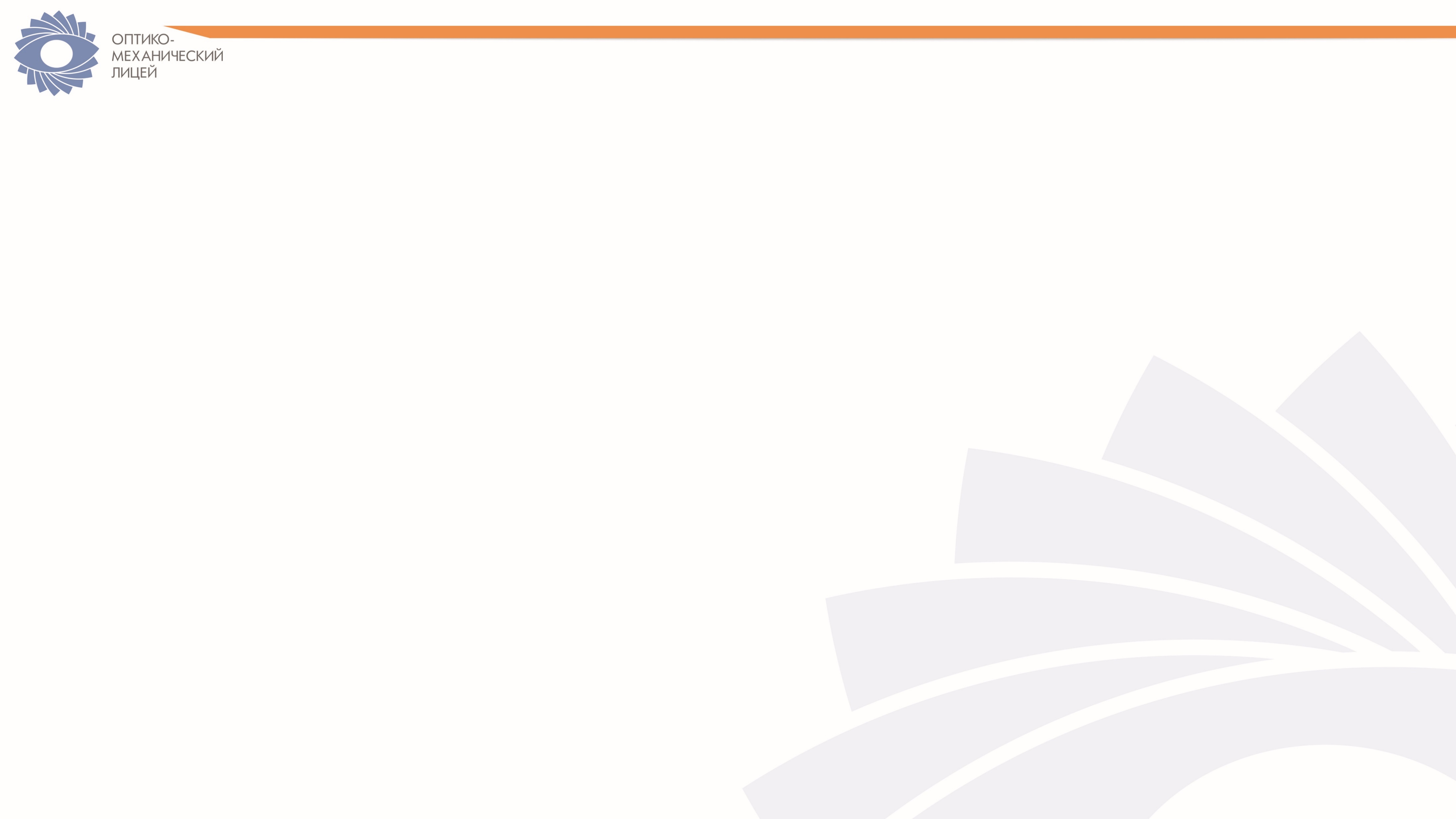 Закончите предложения:
На занятии я понял…
Я научилась…
Лучше всего у меня получилось на занятии…
Затруднения у меня возникли…..
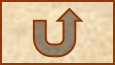 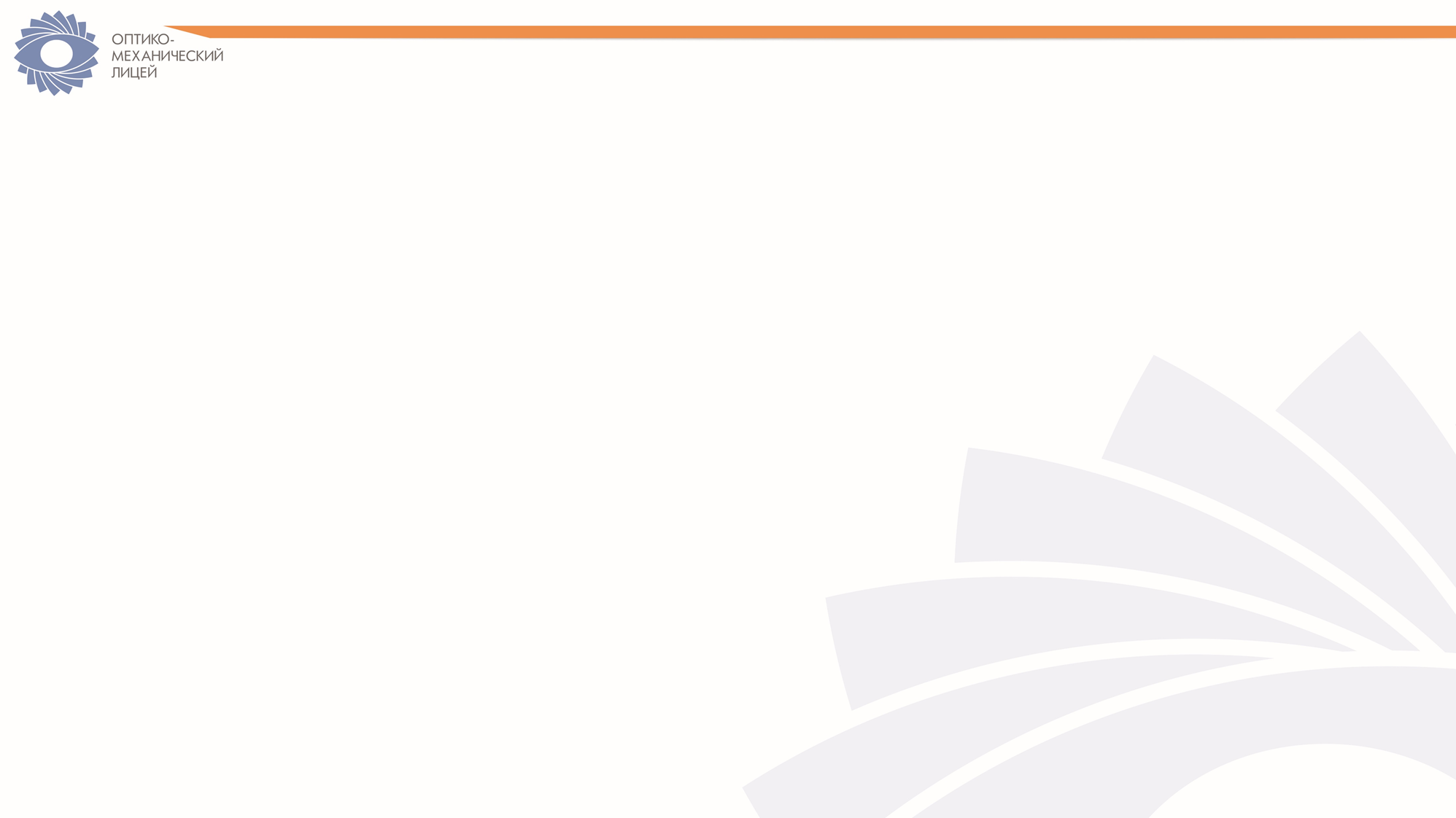 Домашнее задание
Постройте таблицу истинности следующего высказывания и определите, при каких значениях переменных оно будет истинно
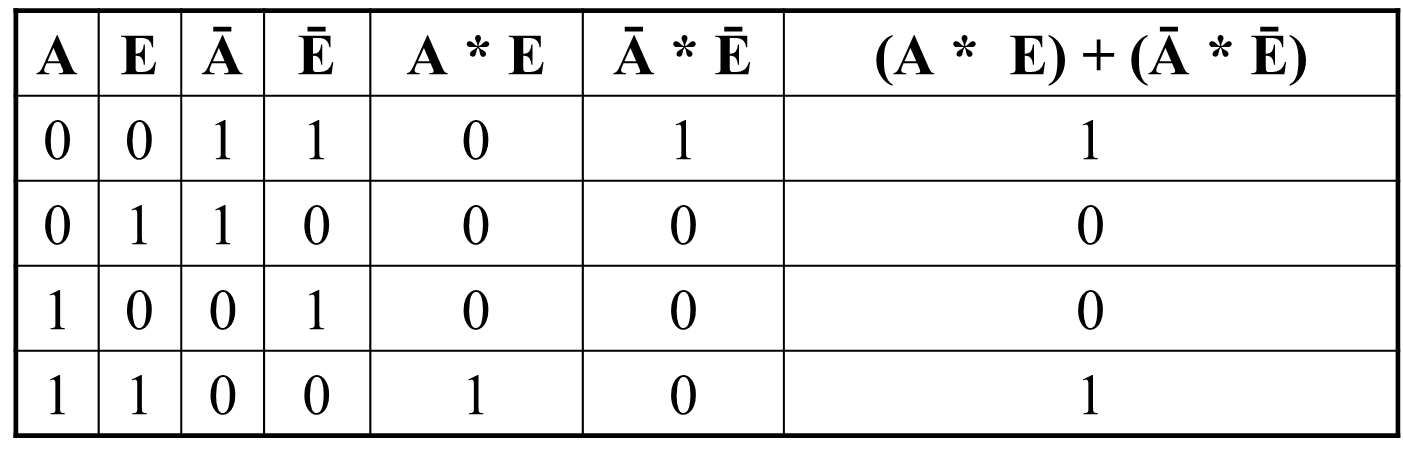 F(A;E) = (А *  Е) + (Ā * Ē)=1